Using technology to develop problem solving activities
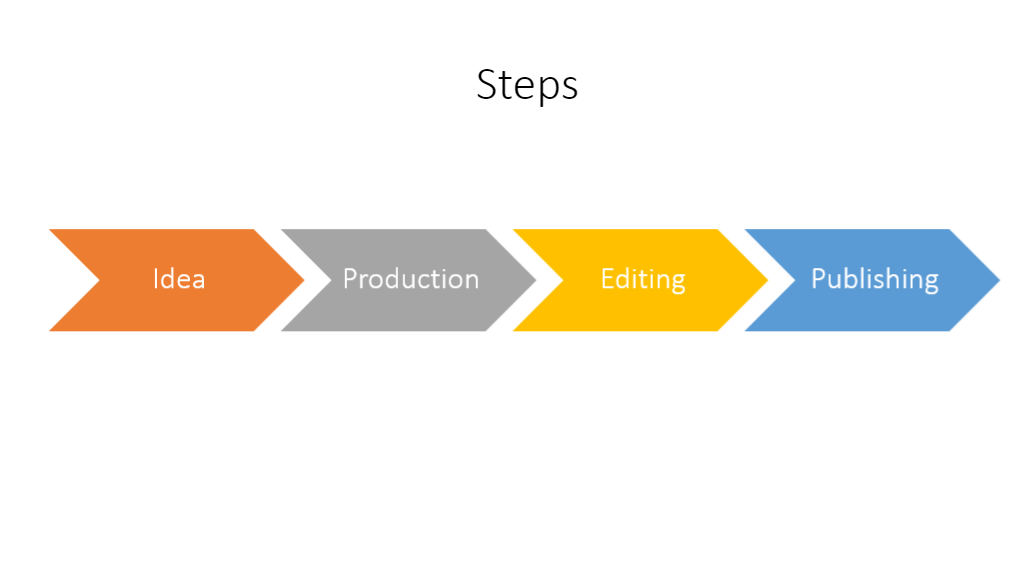 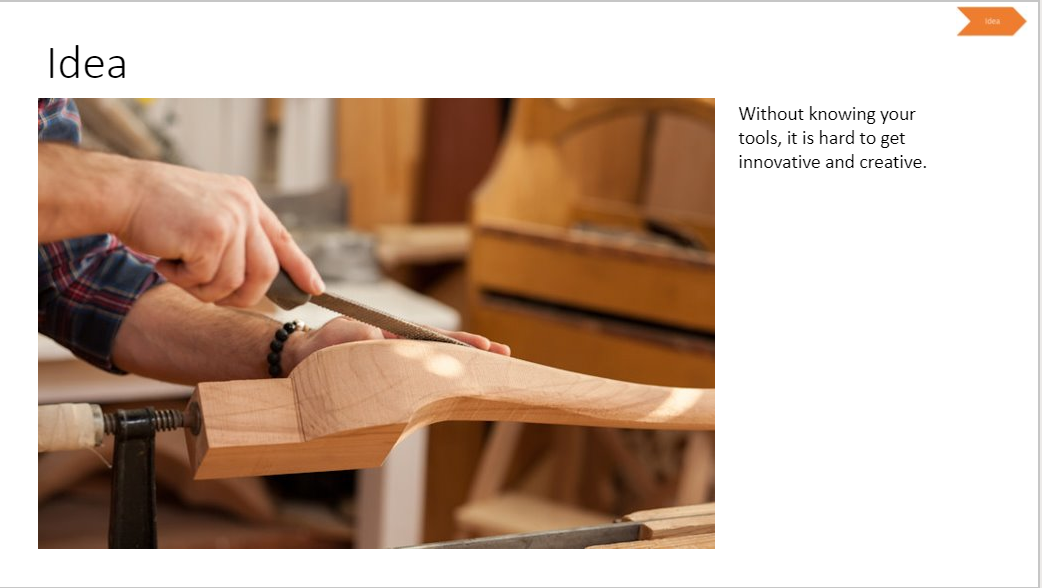 Without knowing your tools, it is 
Hard to get innovative and creative
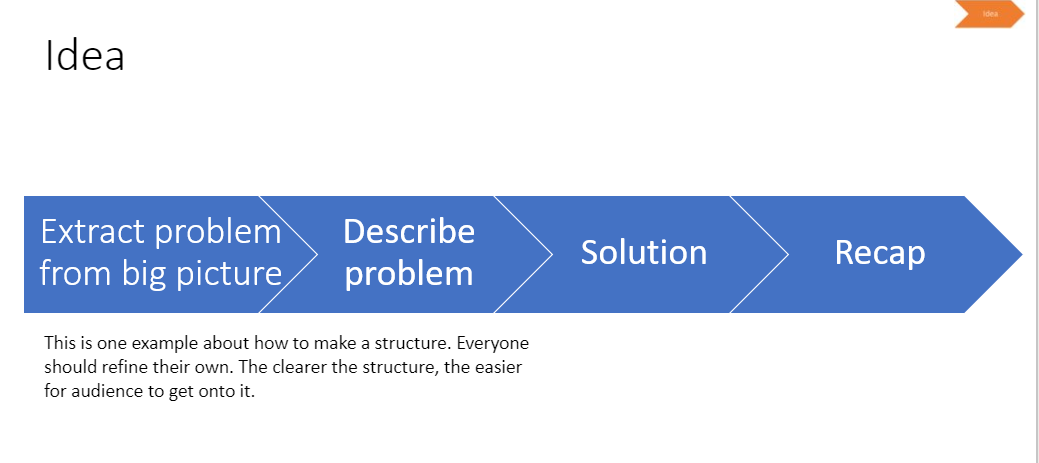 This is one example about how to make a structure. Everyone should refine their own. 
The clearer the structure, the easier for audience to get onto it.
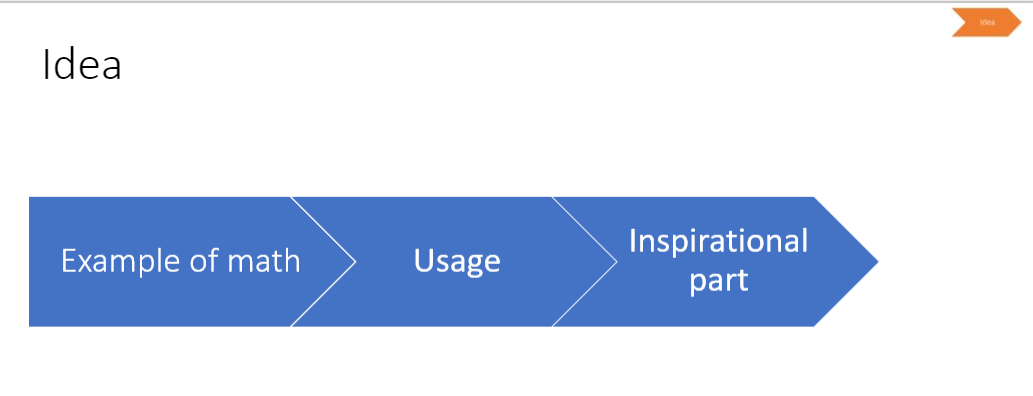 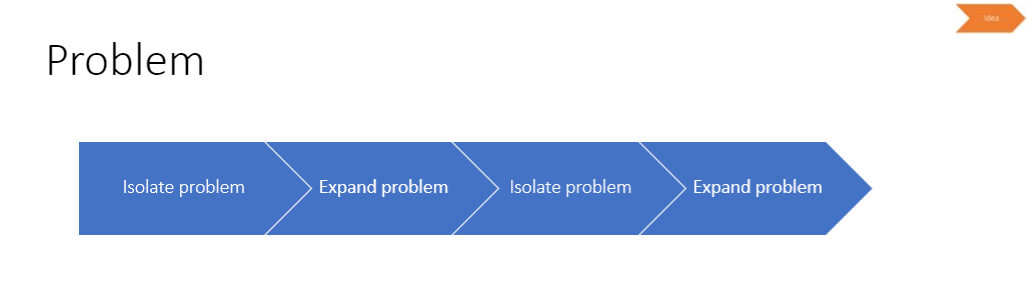 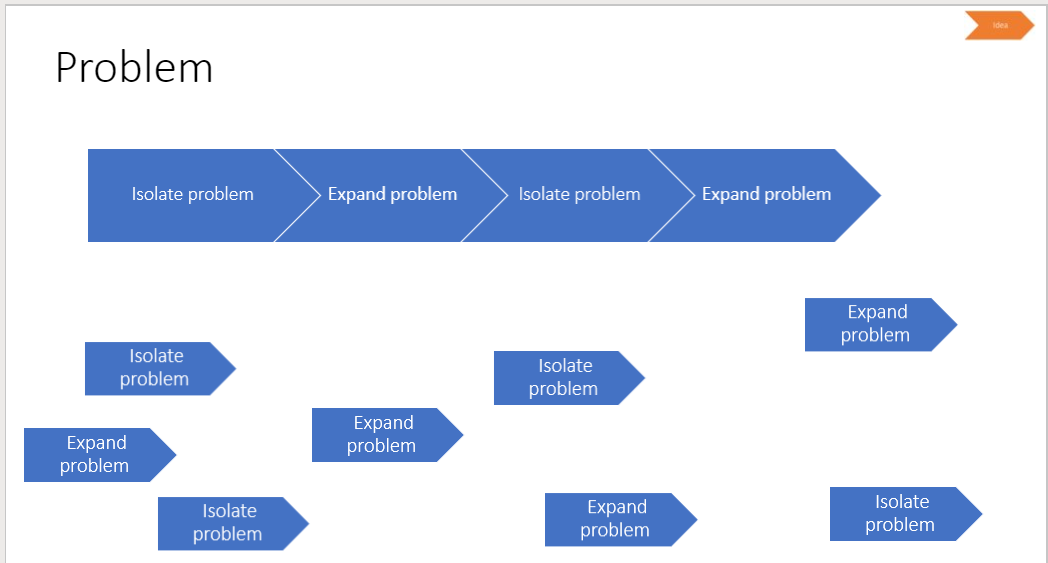 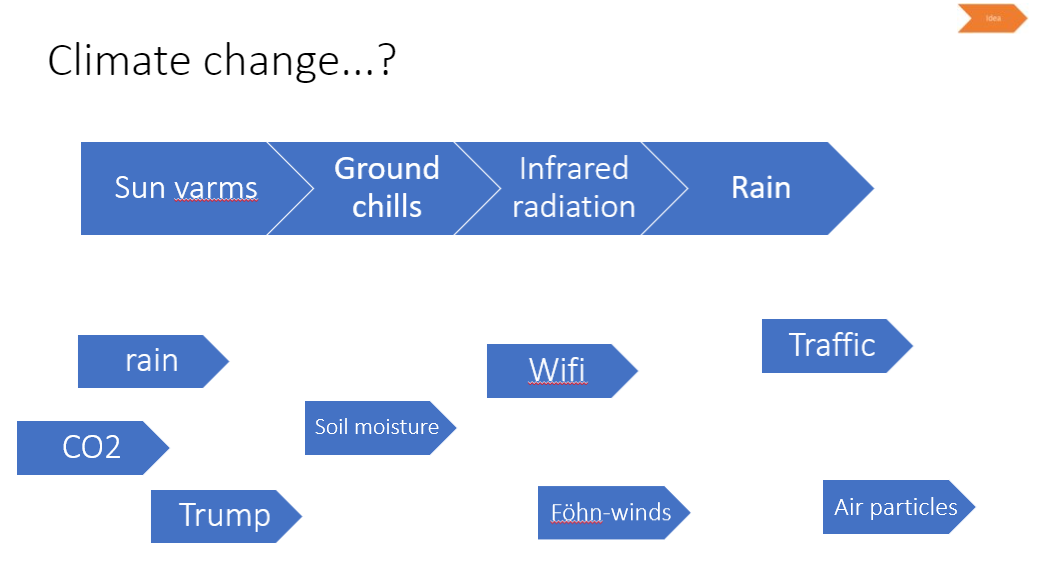 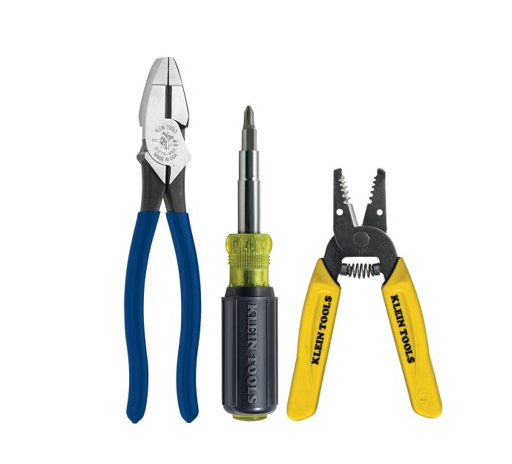 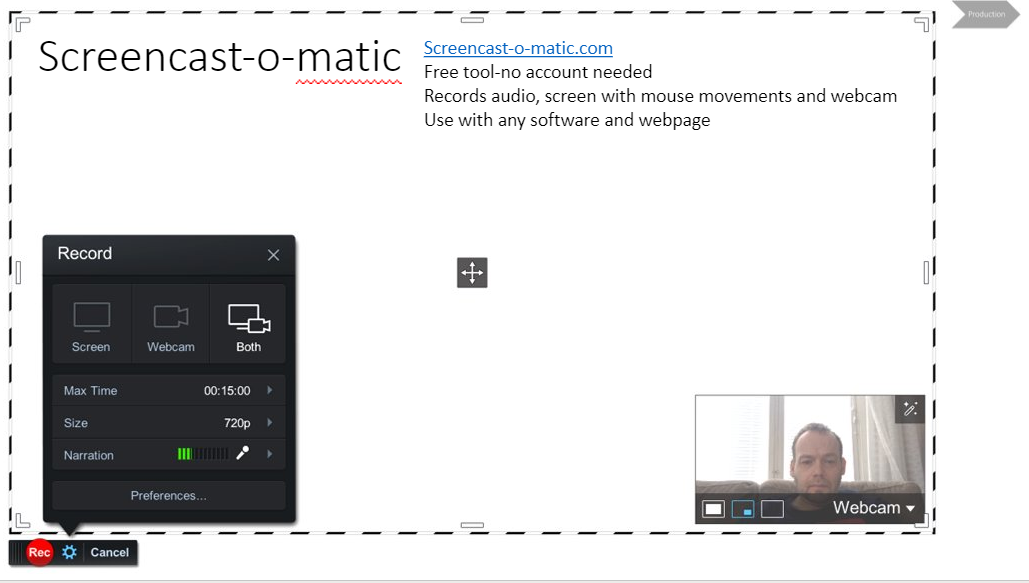 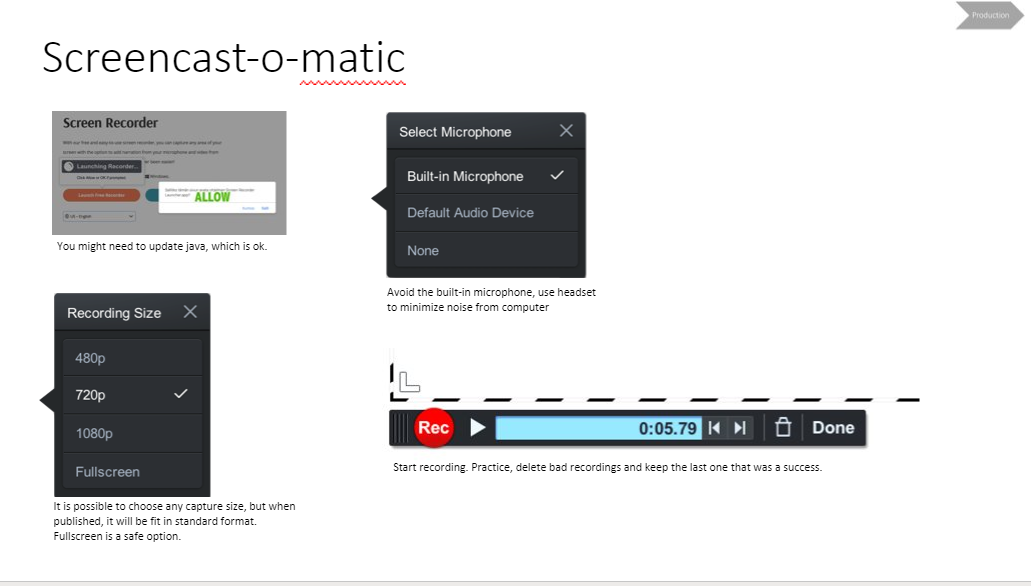 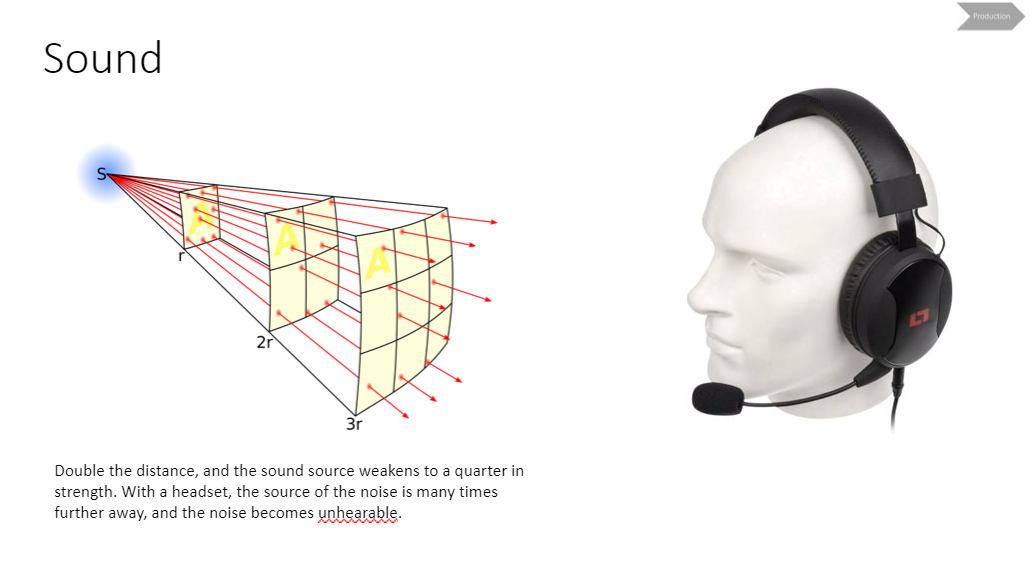 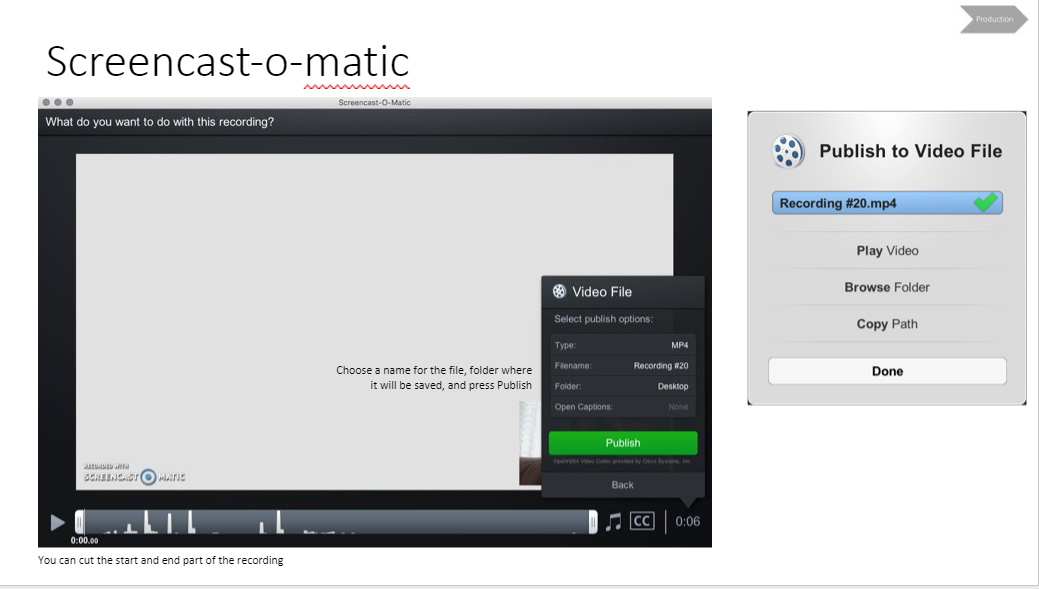 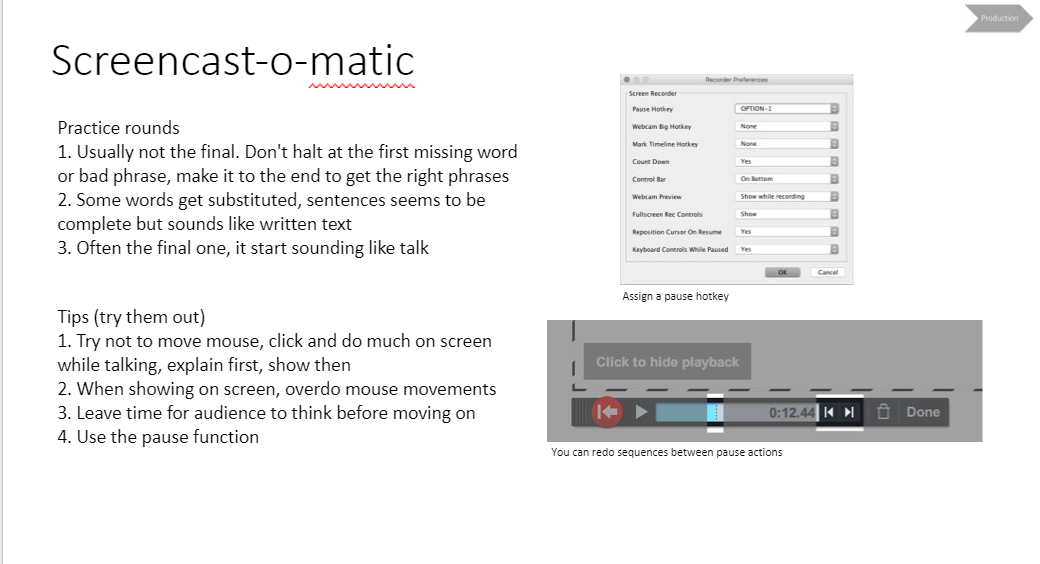 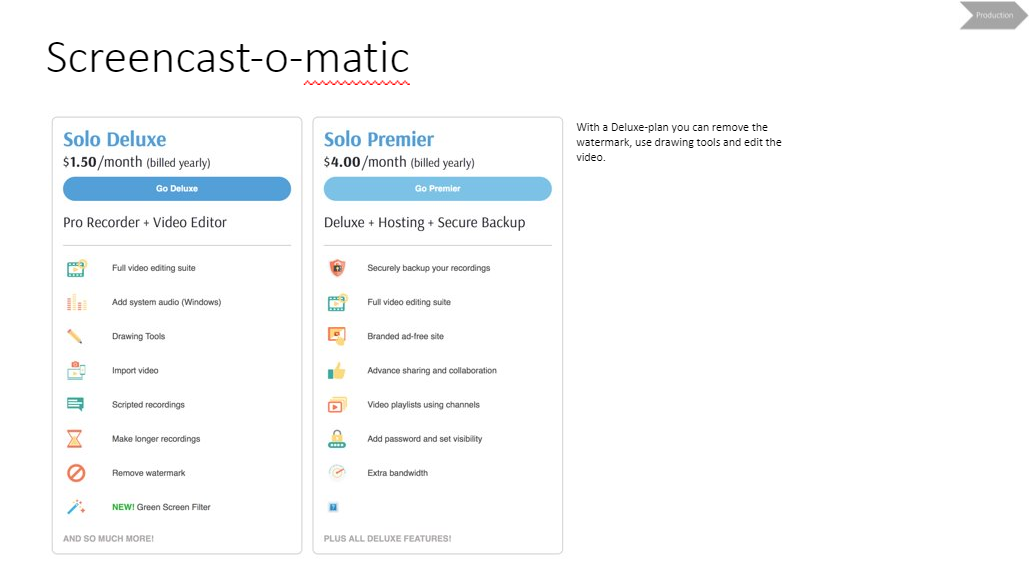 With a Deluxe-plan you can remove the
Watermark, use drawing tools and edit the video.
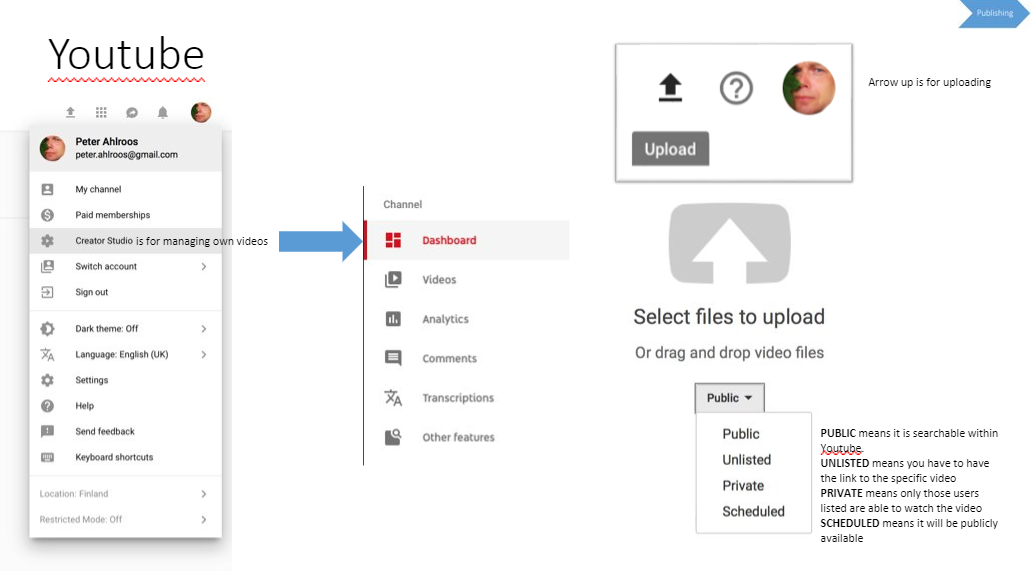 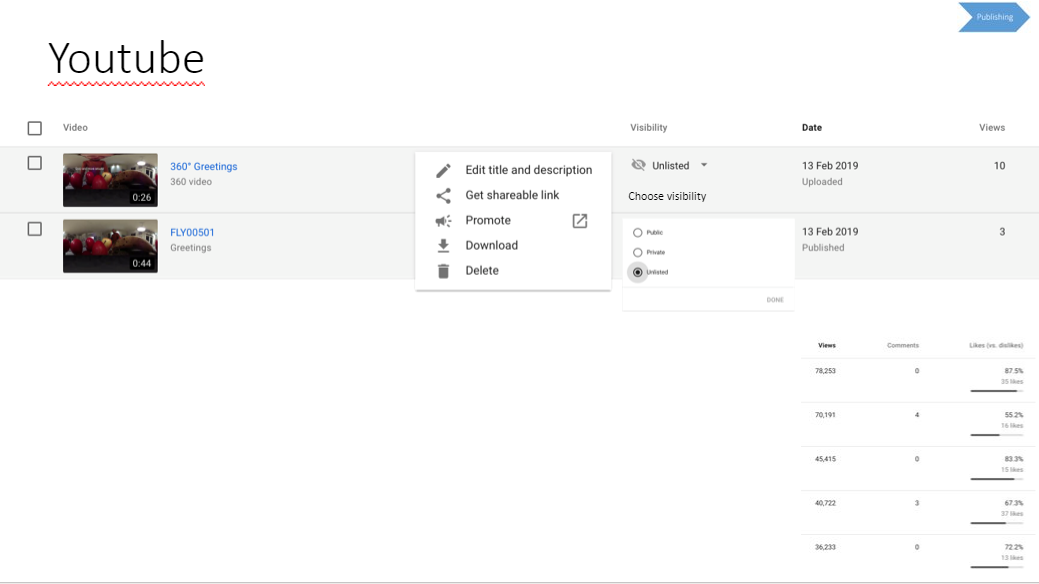 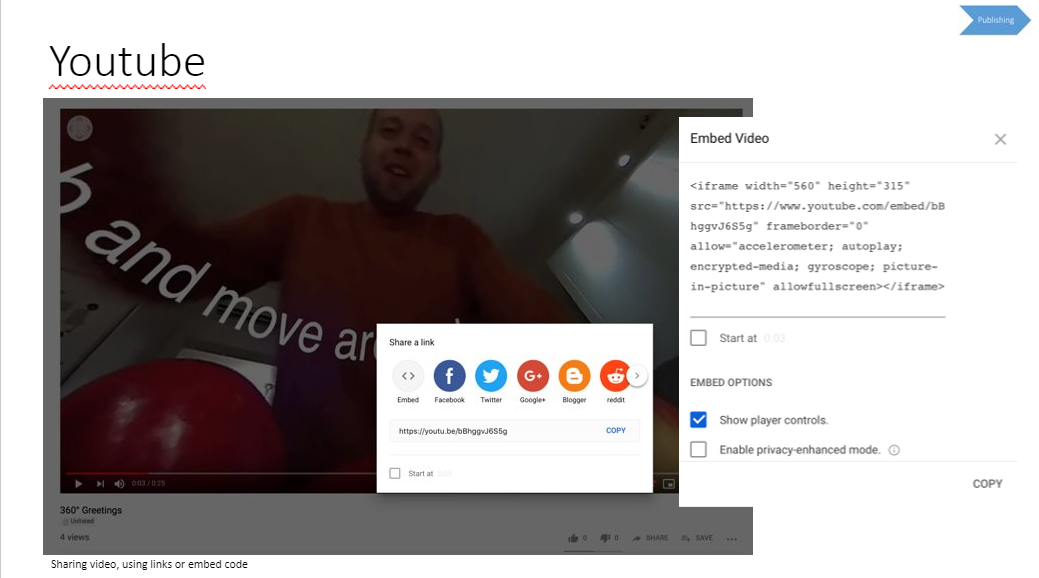 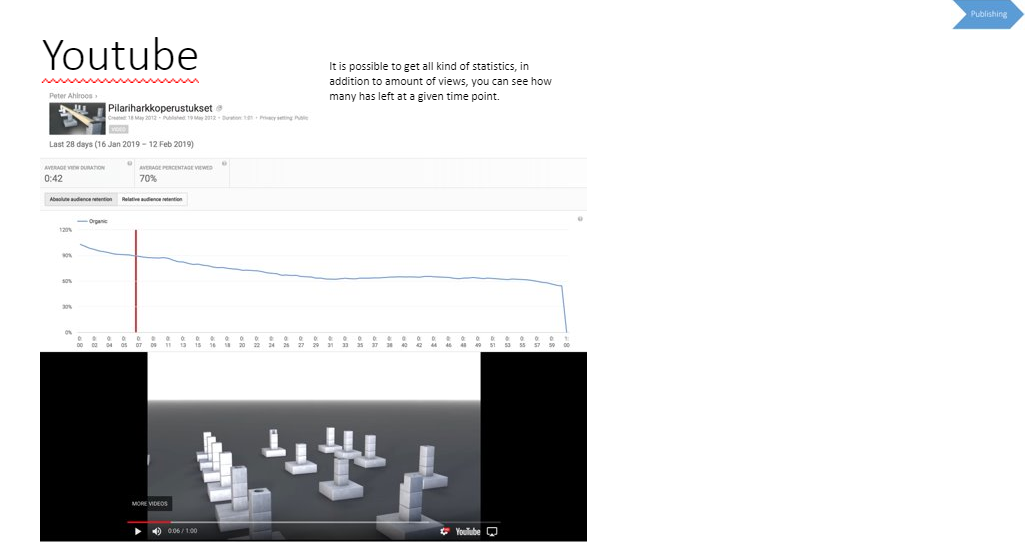 It is possible to get all kind of statistic, in addition
To amount of views, you can see how many has left
At a given time point.
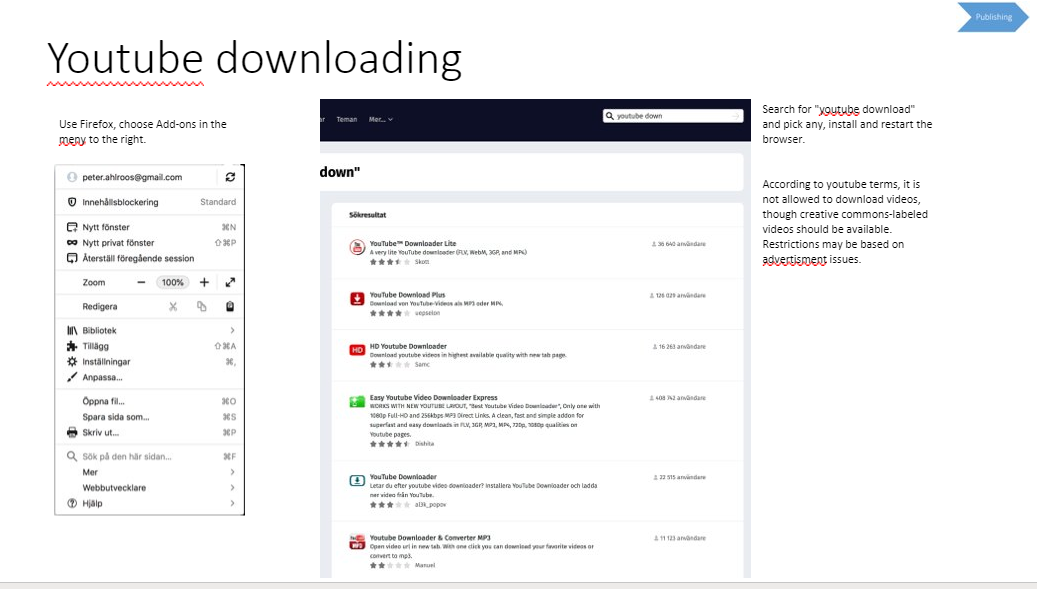 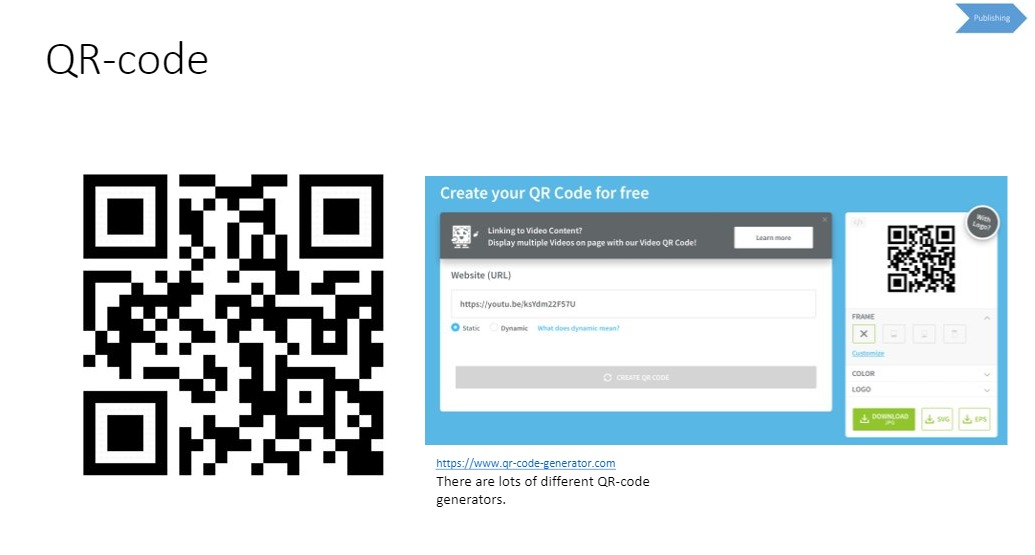 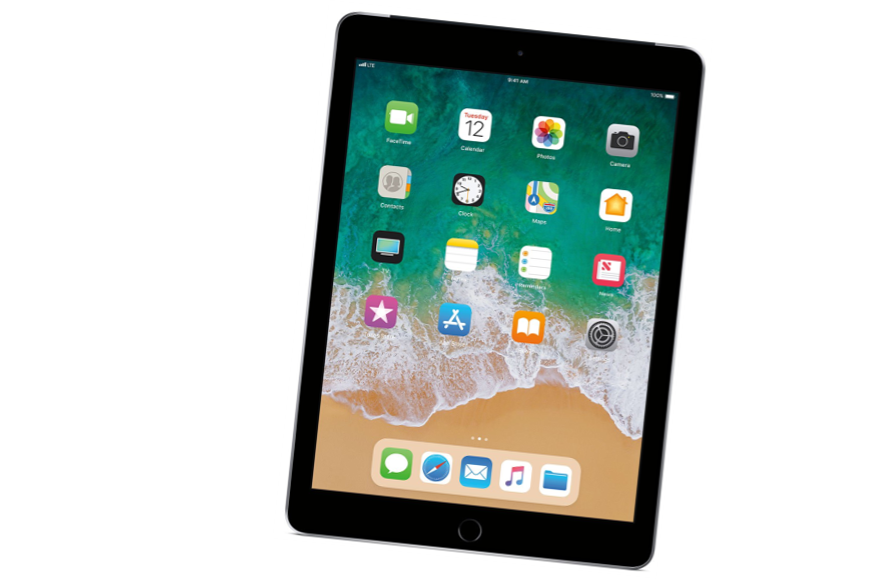 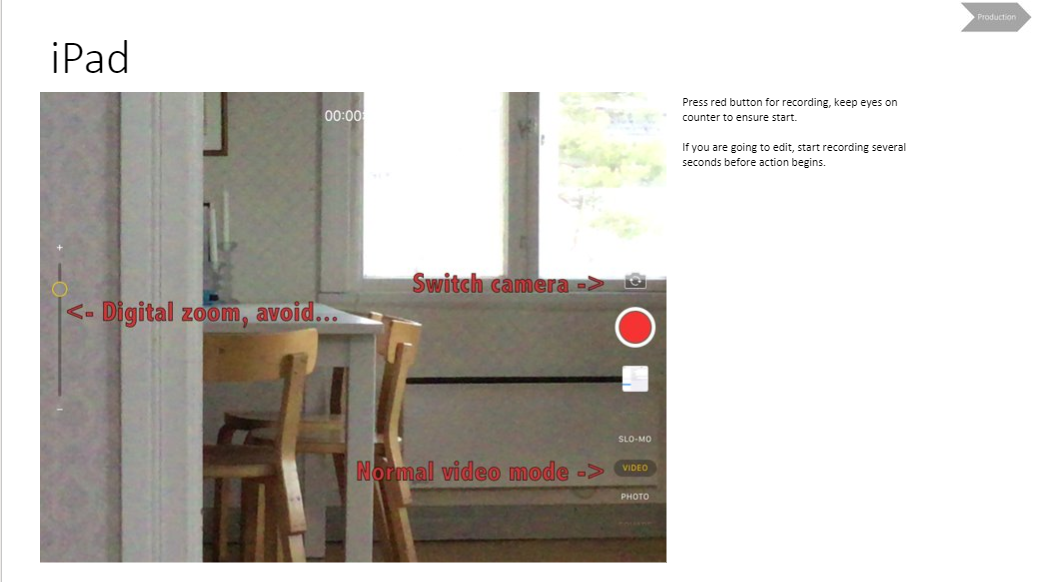 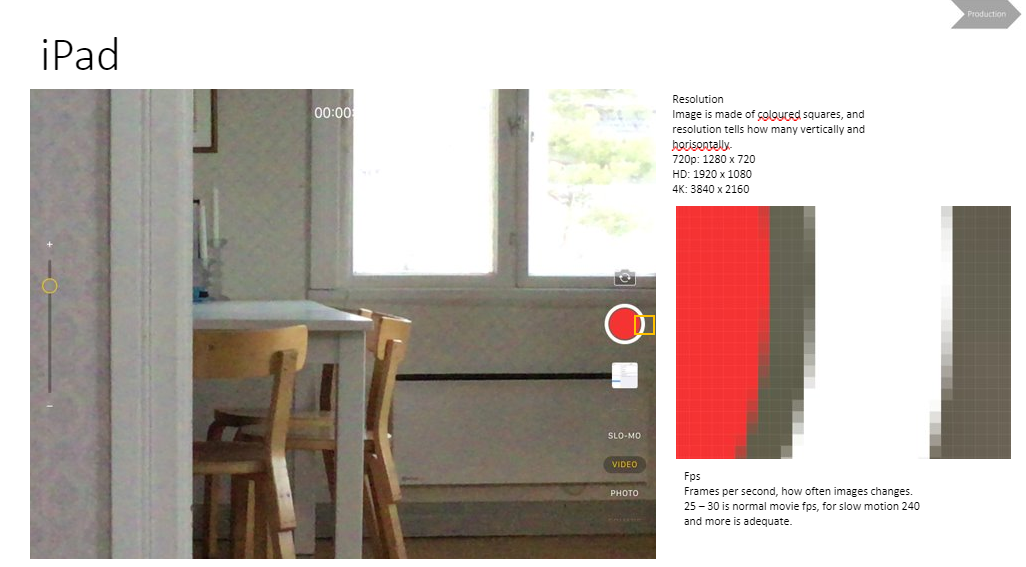 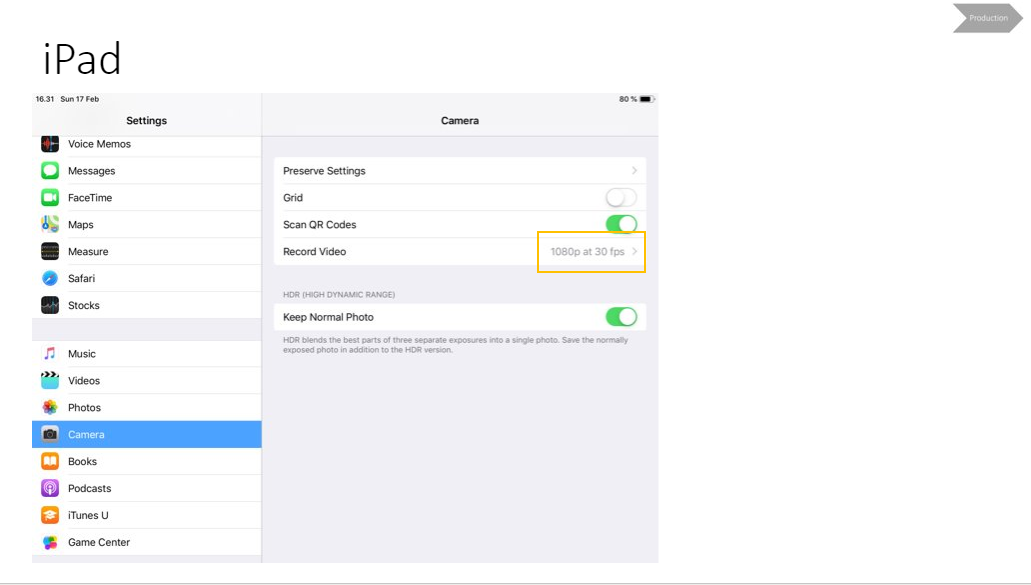 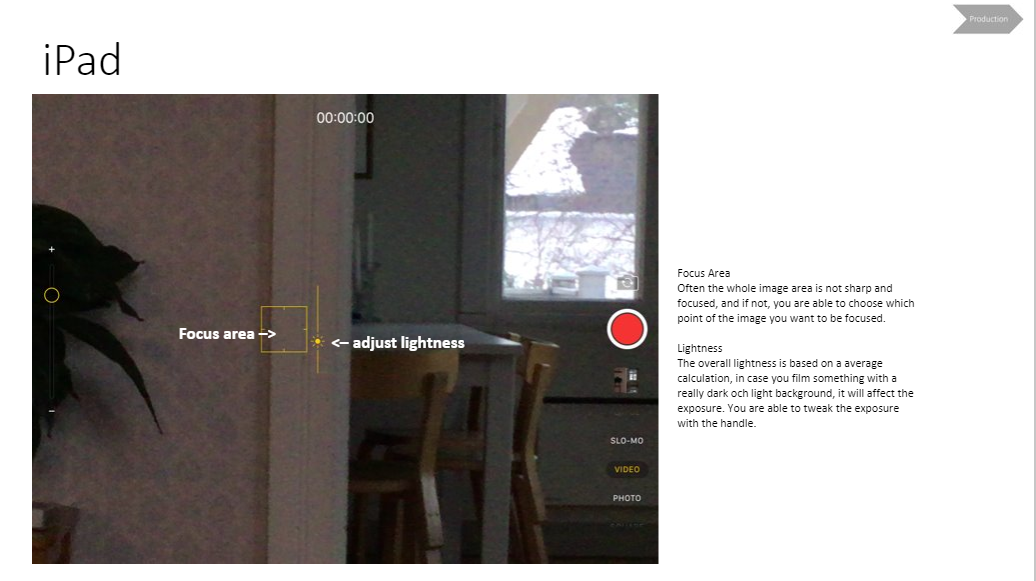 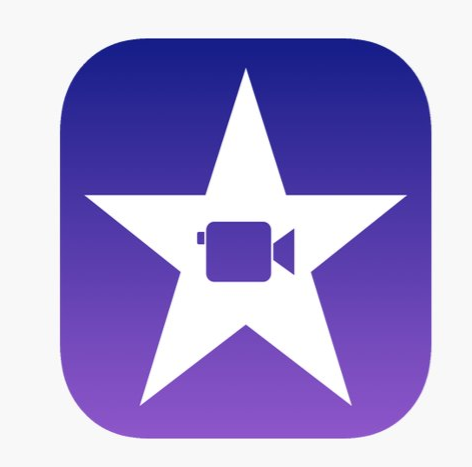 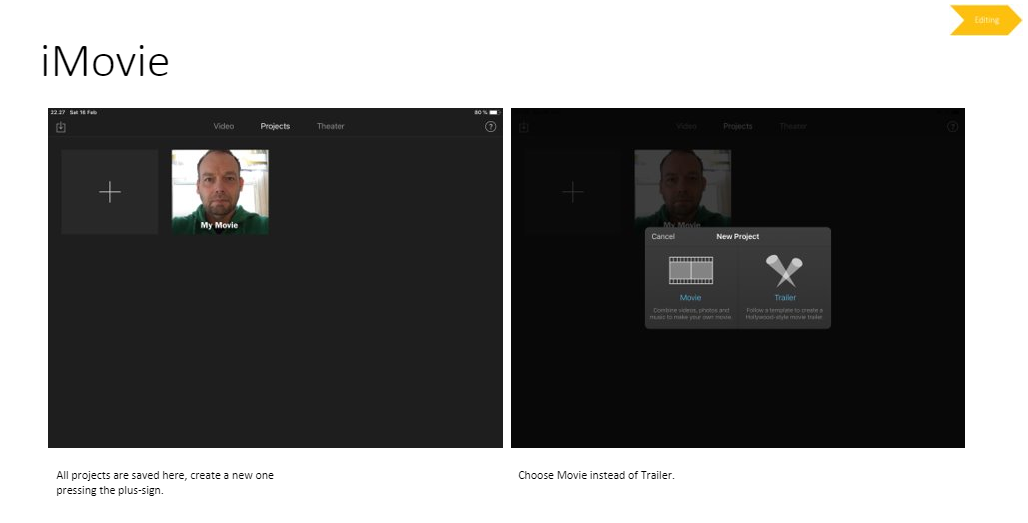 All projects are saved here, create a new one pressing
the plus-sign.
Choose Movie instead of Trailer
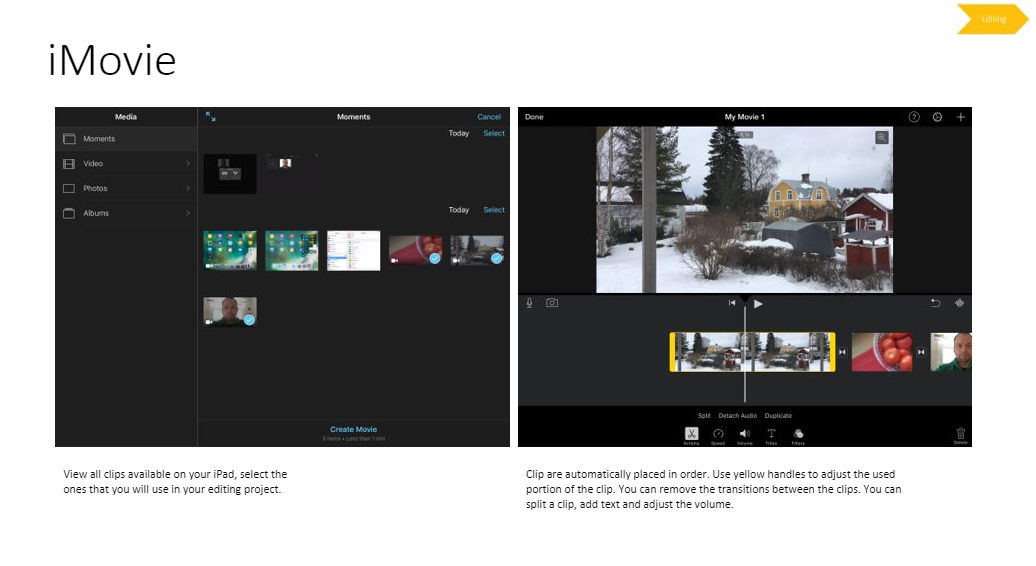 Clips are automatically placed in order. Use yellow handles
to adjust the used portion of the clip. You can remove the transitions between the clips. You can split a clip, add text and adjust the volume.
View all clips available on your iPad, select the ones
that you will use in your editing project.
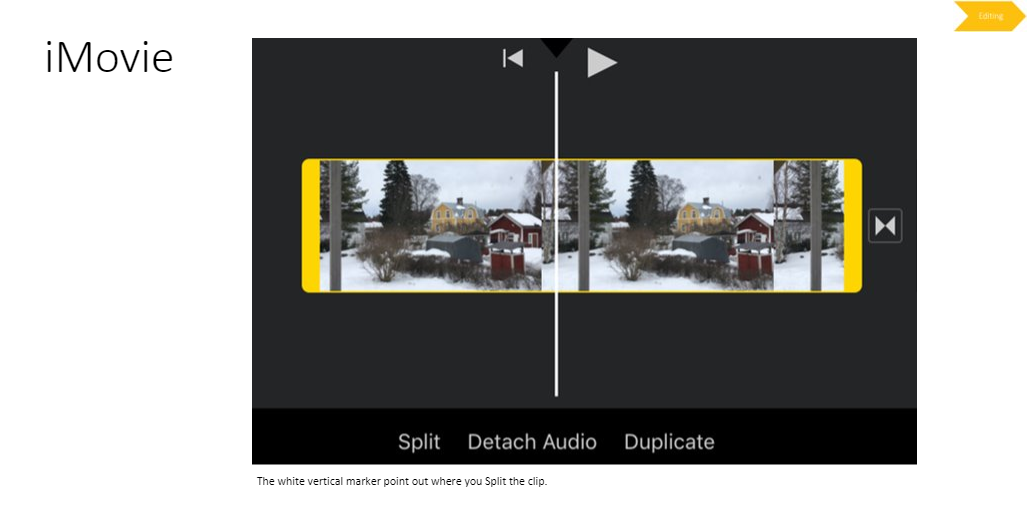 The white vertical marker point out where you split the clip.
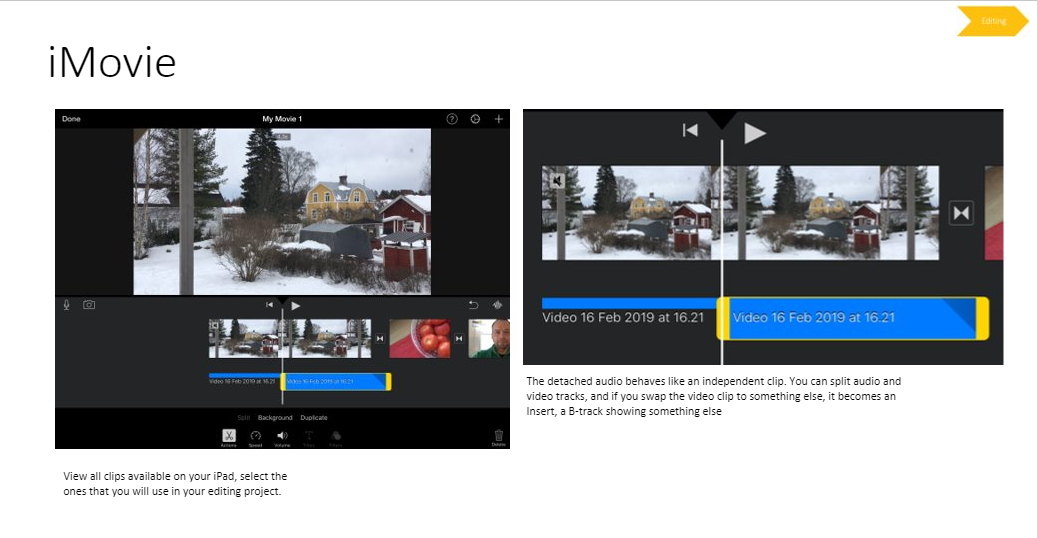 The detached audio behaves like an independent clip.
You can split audio and video tracks, and if you swap the video clip to something else, it becomes an insert, a B-track showing something else.
View all clips available on your iPad, select the ones
that you will use in your editing project.
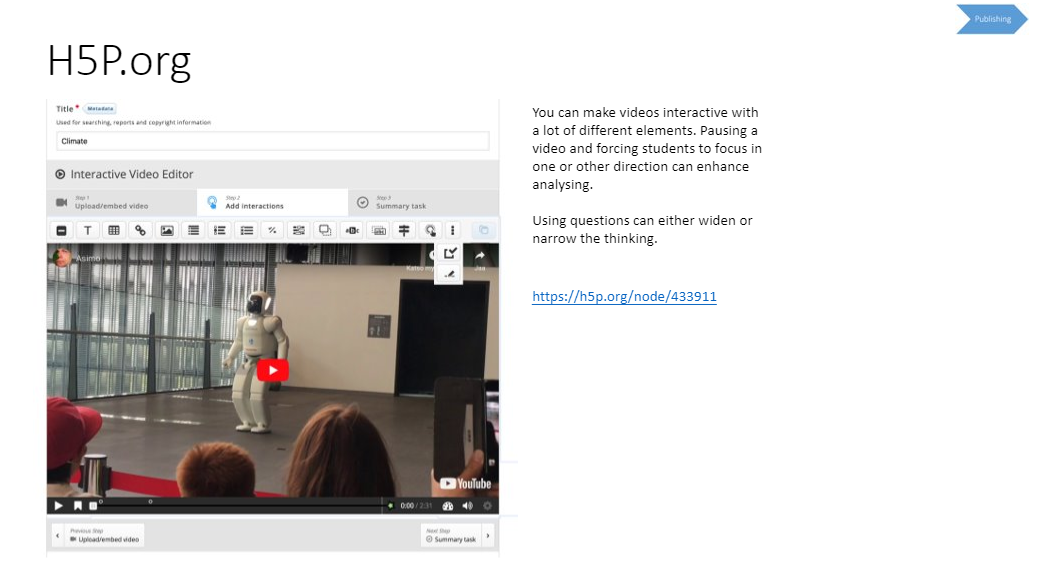 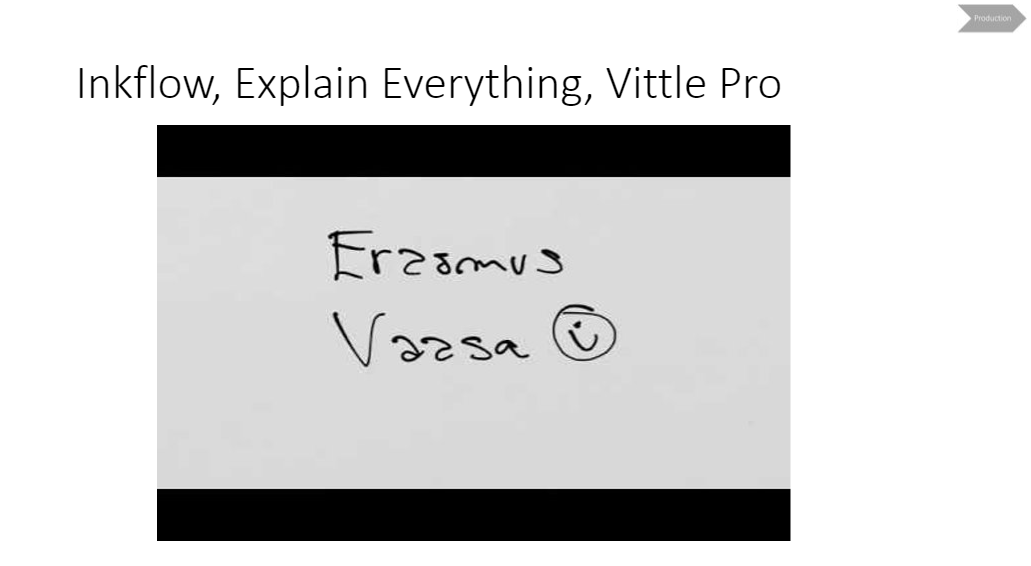 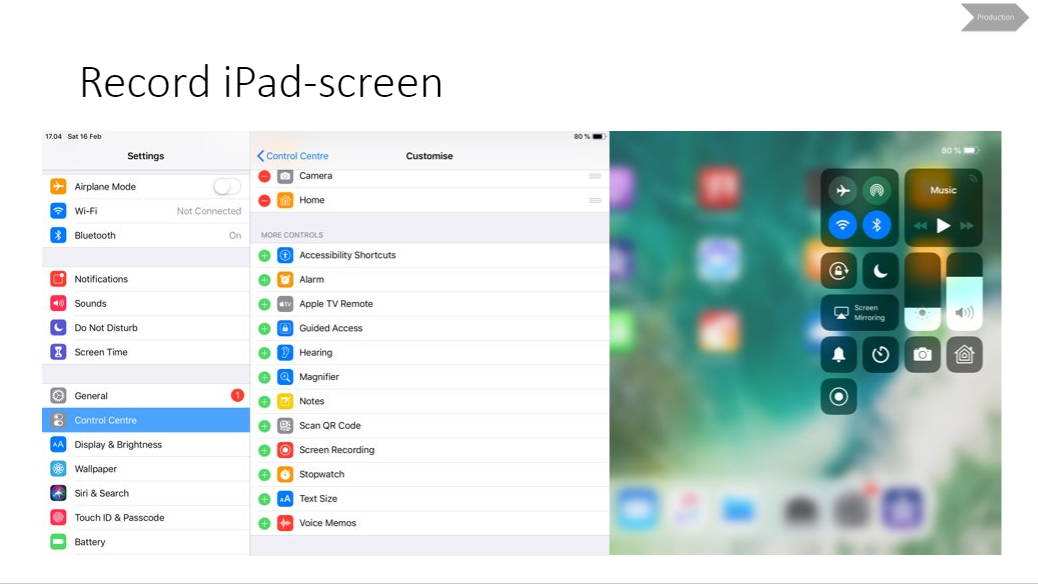 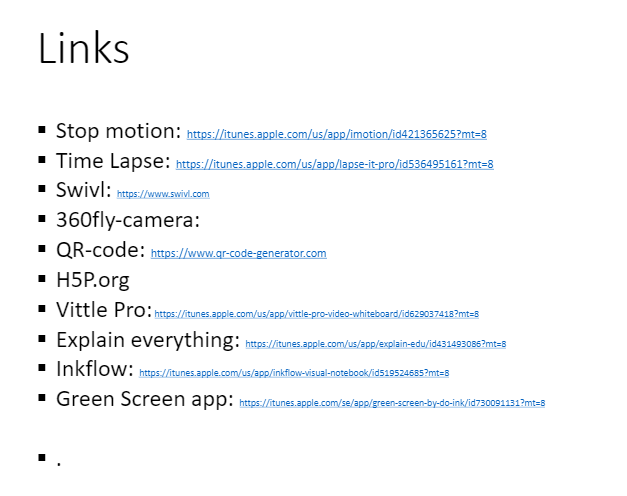